ECE 6340
Intermediate EM Waves
Fall 2016
Prof. David R. Jackson
Dept. of ECE
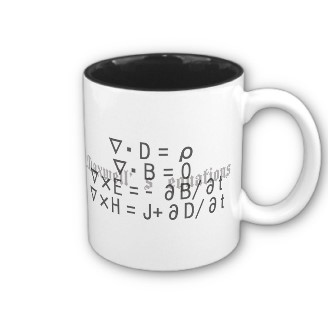 Notes 25
1
z
(E , H)
Dipole
h
PEC
E = 0    H = 0
Image Theory
Vertical electric dipole (VED) over an infinite ground plane
2
Et= 0     ( r =  )
S 
V
h
S c
PEC
Et = 0     (PEC)
S = S c+ S 
Boundary Conditions
(1)  Source condition inside S:  A single VED exists inside S.
(2)  Boundary condition on S:  Et = 0 everywhere on S.
Any solution that satisfies these two conditions must be correct inside S.
3
Original dipole
h
z = 0
h
No ground plane is present in the image problem.
Image dipole
Image Picture
Hence, at  z = 0,
Also,
4
Image Picture (cont.)
Hence, the image solution for z > 0 is the same as for the original problem.
Note:
For  z < 0 the image solution is not valid because the source in the image problem in this region is not the same as the original source in this region (which has zero sources).
5
Vertical Magnetic Dipole
PEC
For a single electric dipole:
Duality:
For a single magnetic dipole:
6
Image picture:
E o
Ei
Vertical Magnetic Dipole (cont.)
For a single magnetic dipole:
Therefore
At z = 0:
so
Hence
but
7
PEC
All Possible Cases
PMC
The PMC cases can be obtained from the PEC cases by duality.
8
I (z)
Example: Monopole Antenna
+
VM (0)
-
I (z)
h
VM (0)
-
+
Gap voltage model
9
I (z)
I (z)
+
Example: Monopole Antenna
VM (0)
-
+
VM (0)


-
Magnetic frill model
Gap voltage model
10
Monopole Antenna (cont.)




The fields are symmetric about  z = 0, and satisfy the correct boundary conditions on the entire wire.
The image picture is a physical dipole antenna:
I (z)
+
V D (0)
-
11
Monopole Antenna (cont.)
I (z)
VM (0)
-
+
Coaxial frill model
We close off the ground plane and put a magnetic surface current (“frill”) where the aperture used to be.
At  z = 0:
y
y
a
x
x
b
12
Monopole Antenna (cont.)


Coaxial frill model
I (z)
VM (0)
-
+
This is an accurate model of the coax feed for modeling purposes
 (often used in antenna theory).
13
Monopole Antenna (cont.)


Electric Field Integral Equation
(EFIE):
After image theory:
I (z)
The factor of 2 is from image theory.
14
Corner Reflector
S
Corner reflector:
Image picture:
15
Corner Reflector (cont.)
S
Also, we can have this orientation:
16
Dipole in a Rectangular Waveguide
y
b
x
a
17